Agenda
Hand back test – written responses

Intro to the Industrial East!
Warm up
In your notebook:

Identify and explain one motivation that led people to expand westward. (CER!)

Identify and explain one conflict that existed in the West. (CER!)
Warm up
What’s going on in the East?
THE INDUSTRIAL EAST
A brief overview!
What was the Industrial Revolution?
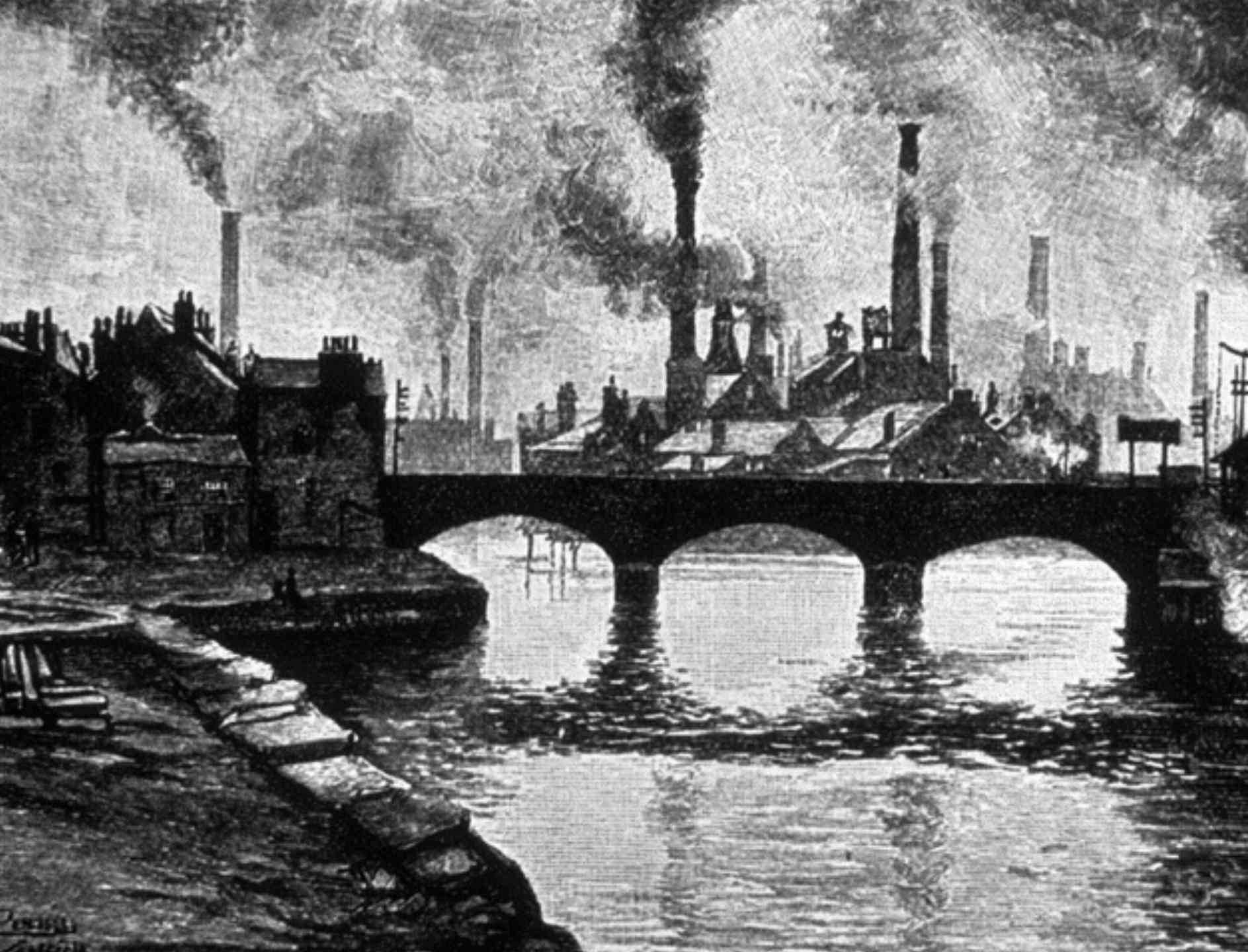 New manufacturing process that used machines (rather than humans)
Helped end slavery!!!!!
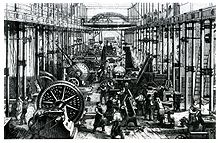 What was the Industrial Revolution?
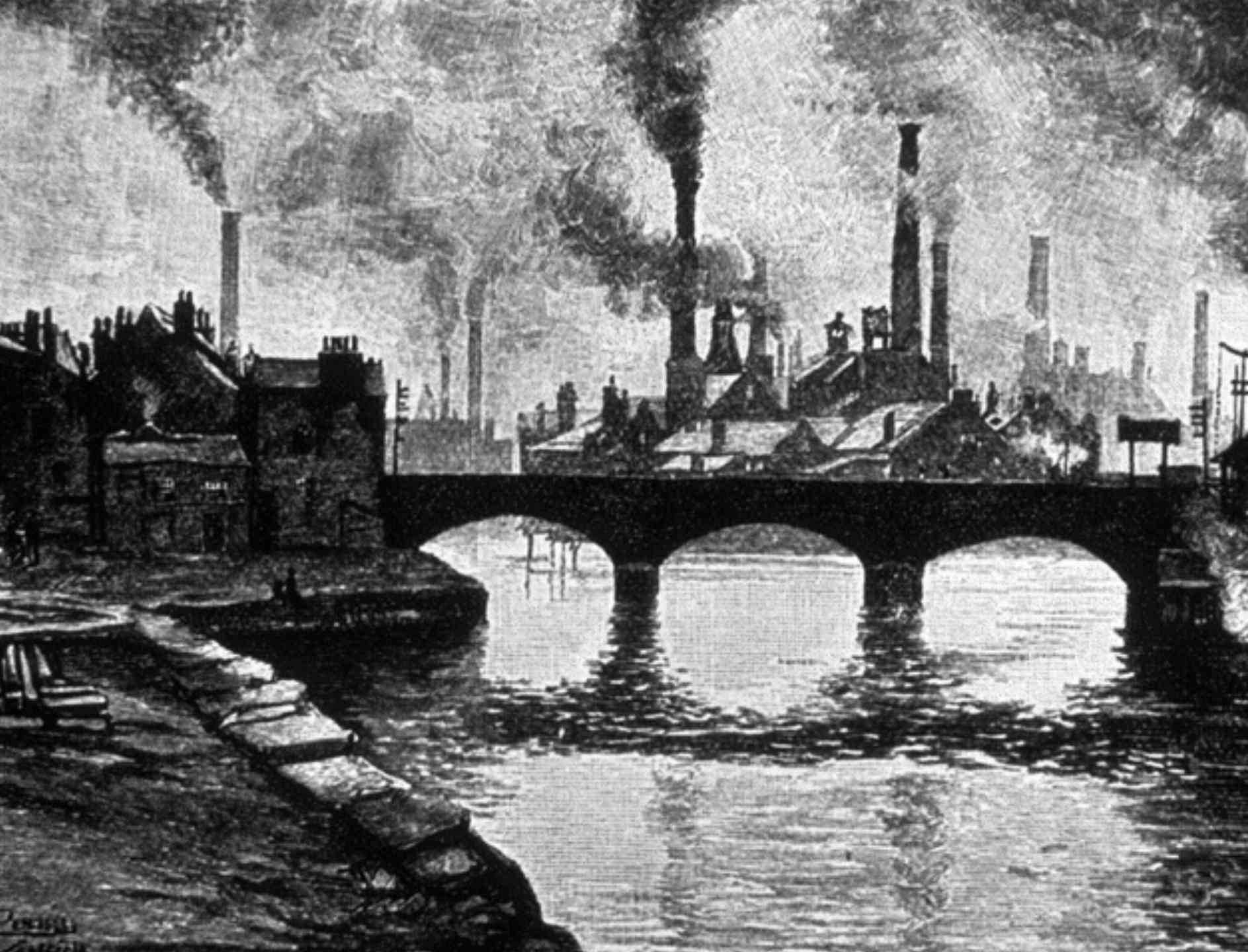 What resources did the US need to fuel its industry?
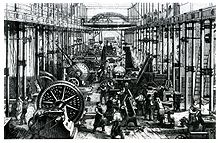 [Speaker Notes: Oil, coal, iron]
What was the Industrial Revolution?
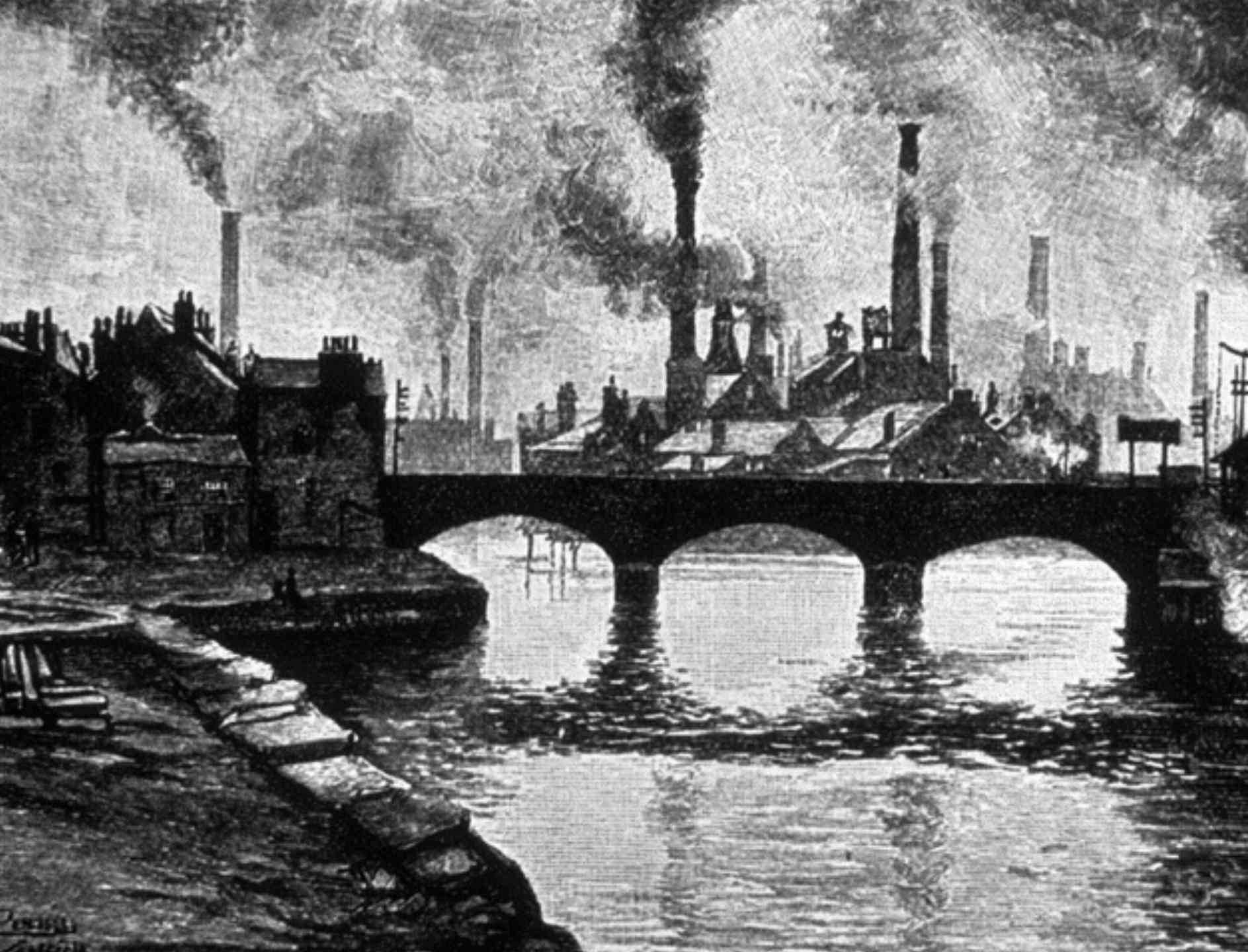 What were benefits that came about as a result of the Industrial Revolution?



What were detriments?
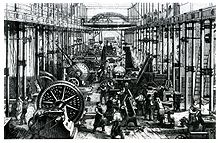 What was the Industrial Revolution?
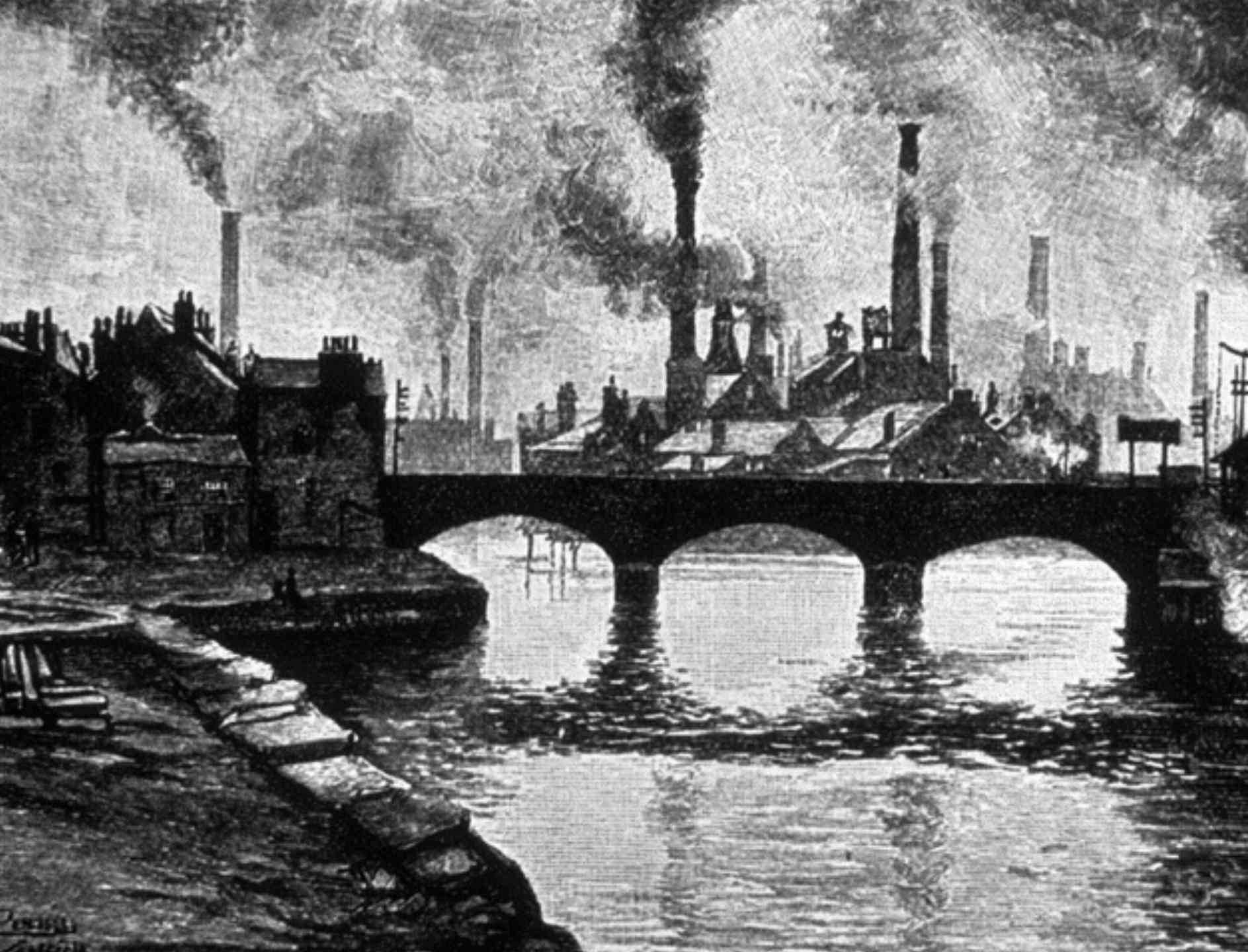 Pros: 

Increased production   lowered costs of goods

New technologies!
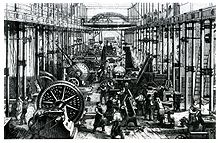 Cons: SHORT-TERM EFFECTS
Things got really bad really quickly
Urbanization
What problems may arise as a result of this?
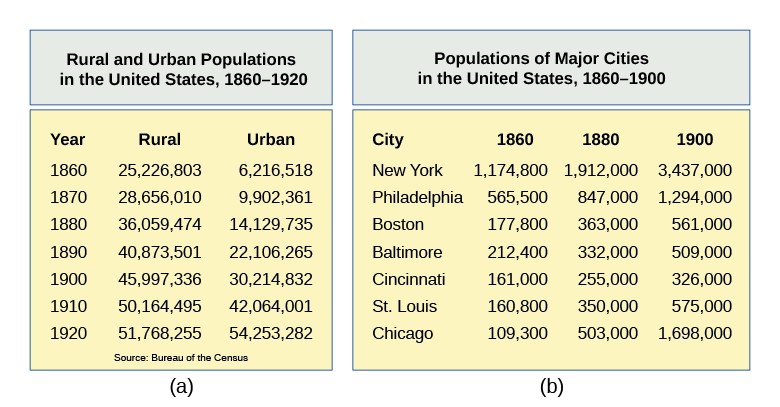 [Speaker Notes: What are going to be problems faced by those moving into the cities for work? – overcrowding, disease, etc]
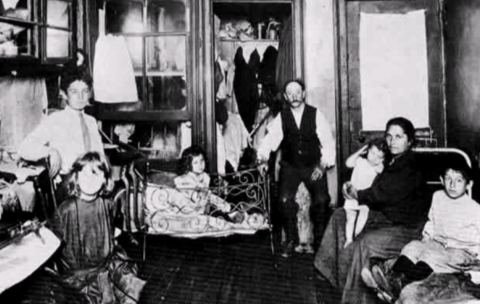 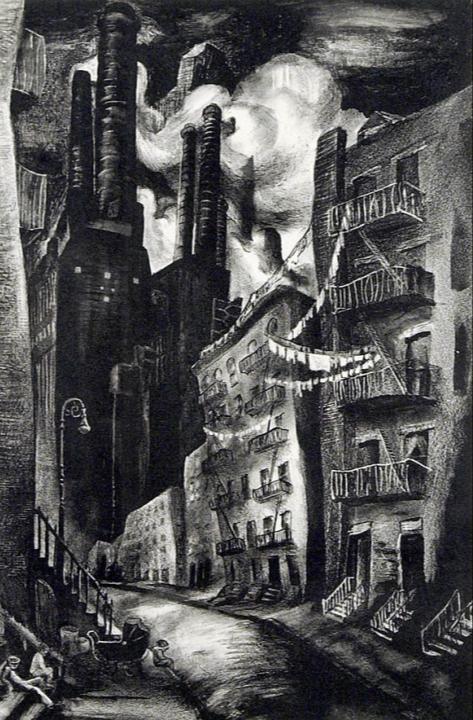 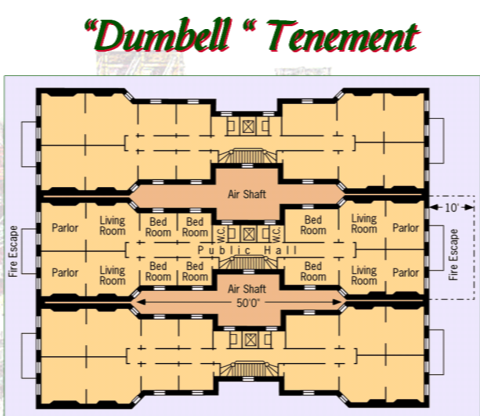 [Speaker Notes: Lots of families crammed into tenements – usually right near factories; pollution terrible]
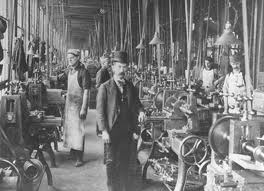 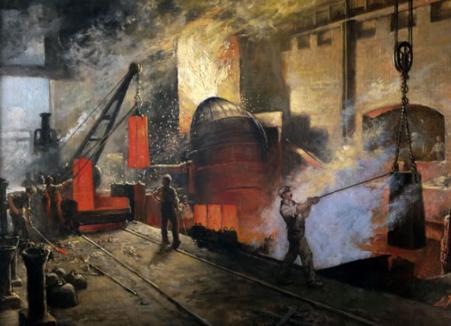 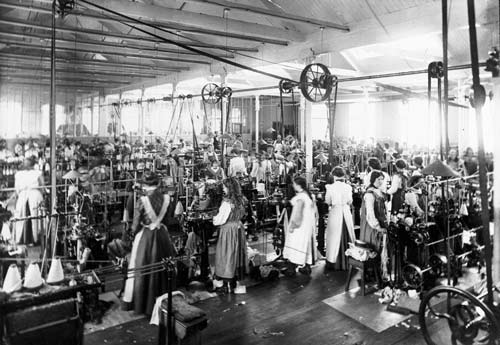 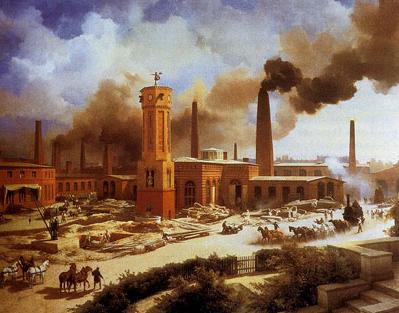 Working Conditions and Wages
Factory system
Conditions were dirty, dangerous, and unhealthy
….coal mines, anyone?
Long hours (10-16 hrs)
Not paid well (women and children less than men for same work)
QUICK DISCUSSION:
Why would women and children need to work?
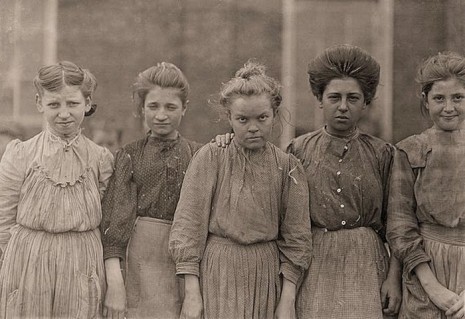 Women in the Workforce
Factory jobs to support their family
Paid half or a third of an adult male’s salary
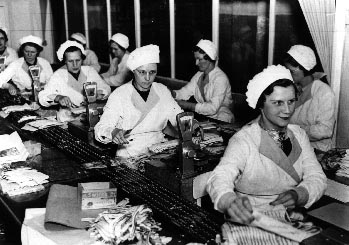 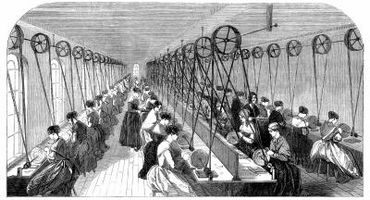 Child Labor
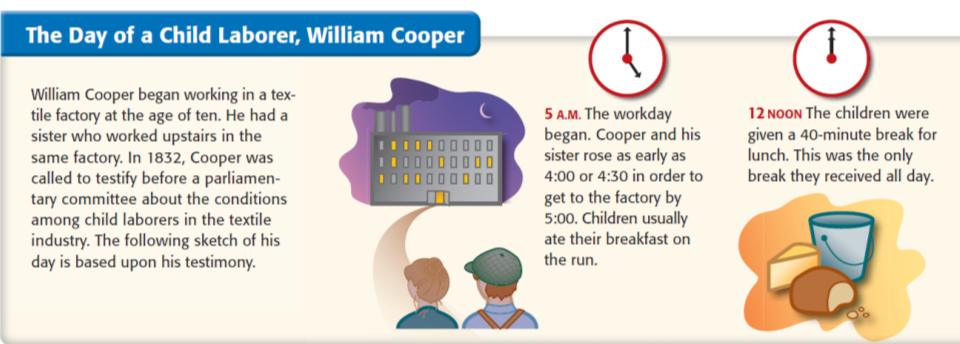 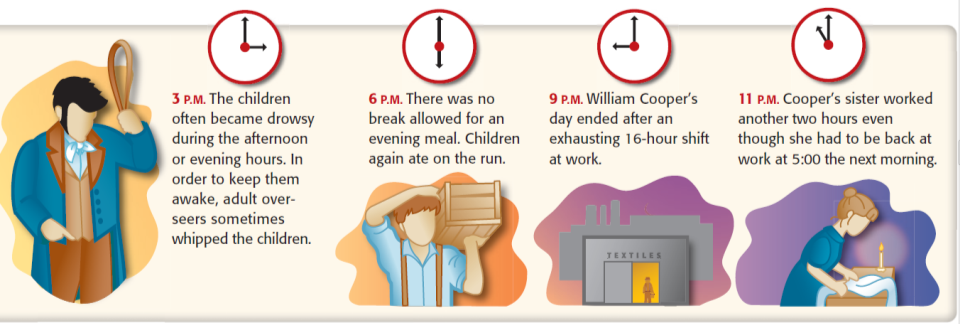 [Speaker Notes: Why would kids need to work? BC urbanization! Too expensive to live in cities]
Child Labor
Earned 10% of an adult male’s wage
Accidents were commonplace
A visitor to England commented that he had seen so many people in the streets without arms and legs that it was like "living in the midst of the army just returned from a campaign."
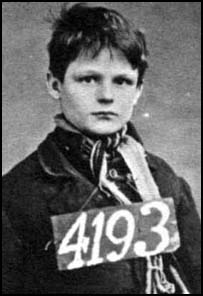 [Speaker Notes: Those late for work were severely punished
They were hit with straps to work faster
Some children were dipped head first into a water cistern if they became drowsy
Talking to other children was forbidden]
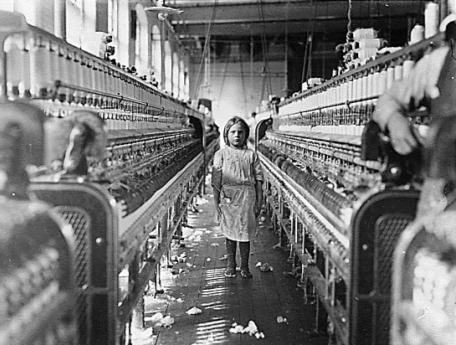 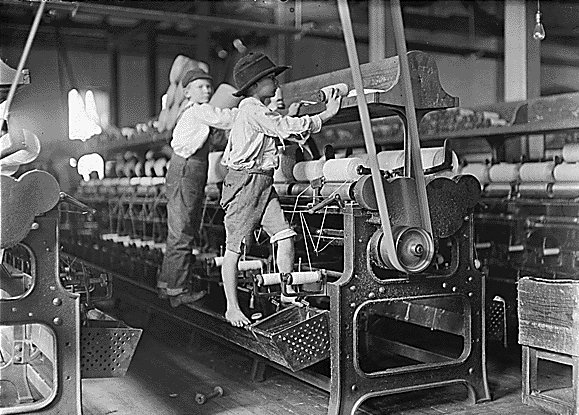 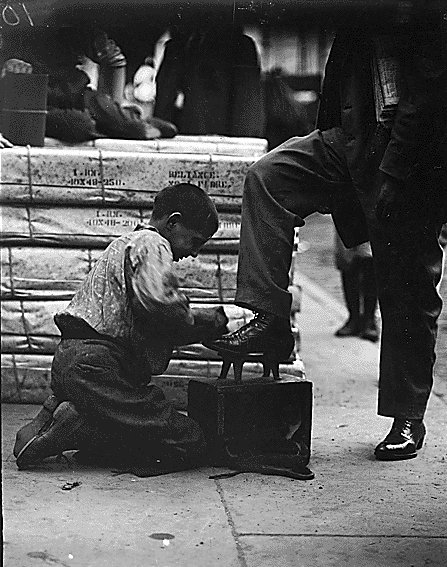 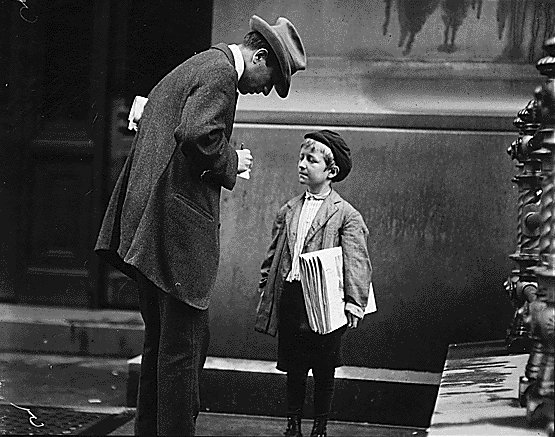 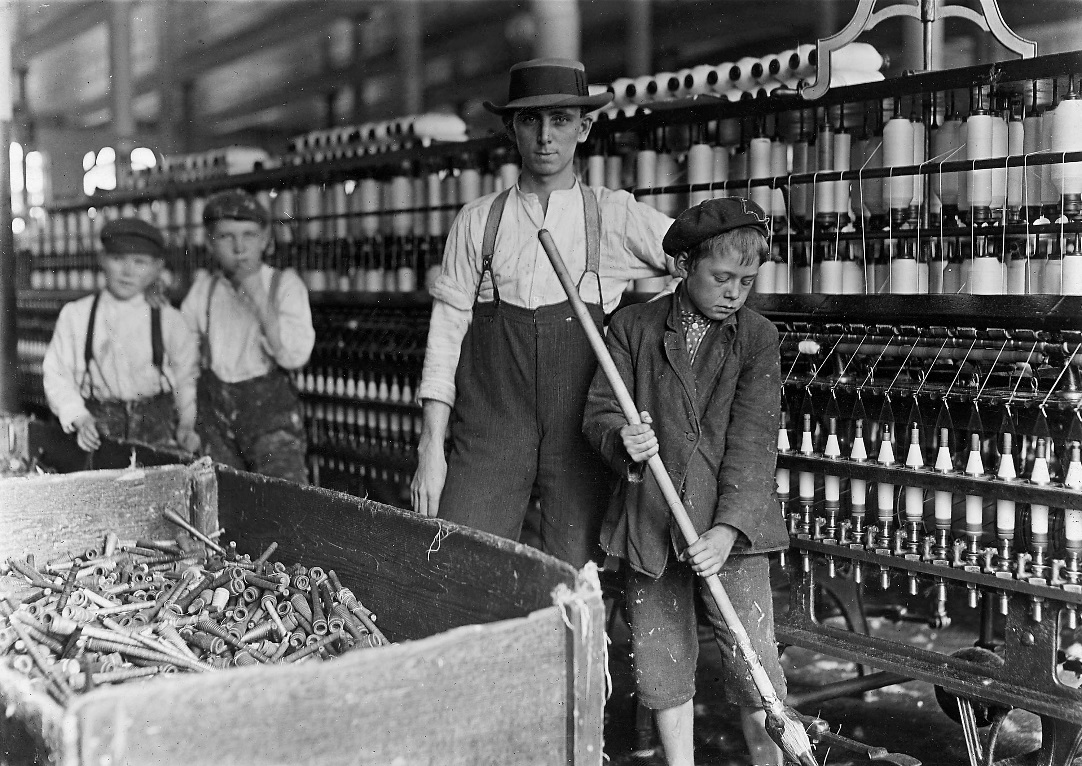 Worker’s Ages in Cotton Mills
Age	        		Male		Female

Under 11		246		155
11-16			1169		1123
17-21			736		1240
22-26			612		780
27-31			355		295
32-36			215		100
37-41			168		81
42-46			98		38
47-51			88		23
52-56			41		4
57-61			28		3
http://www.dailymotion.com/video/x2m0xbq
QUICK DISCUSSION
Life is hard and tiring for factory workers… what’s life like for factory owners?
How Andrew Carnegie lived…
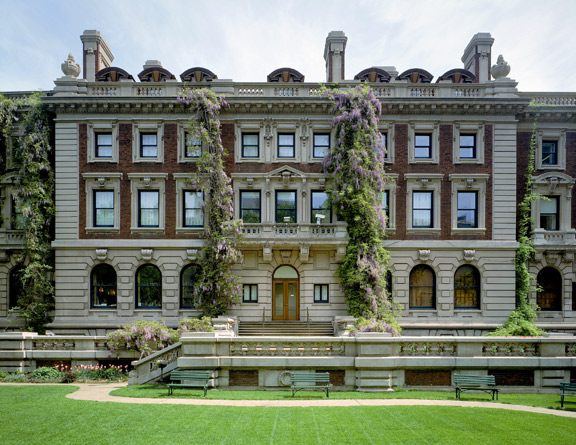 How JD Rockefeller lived…
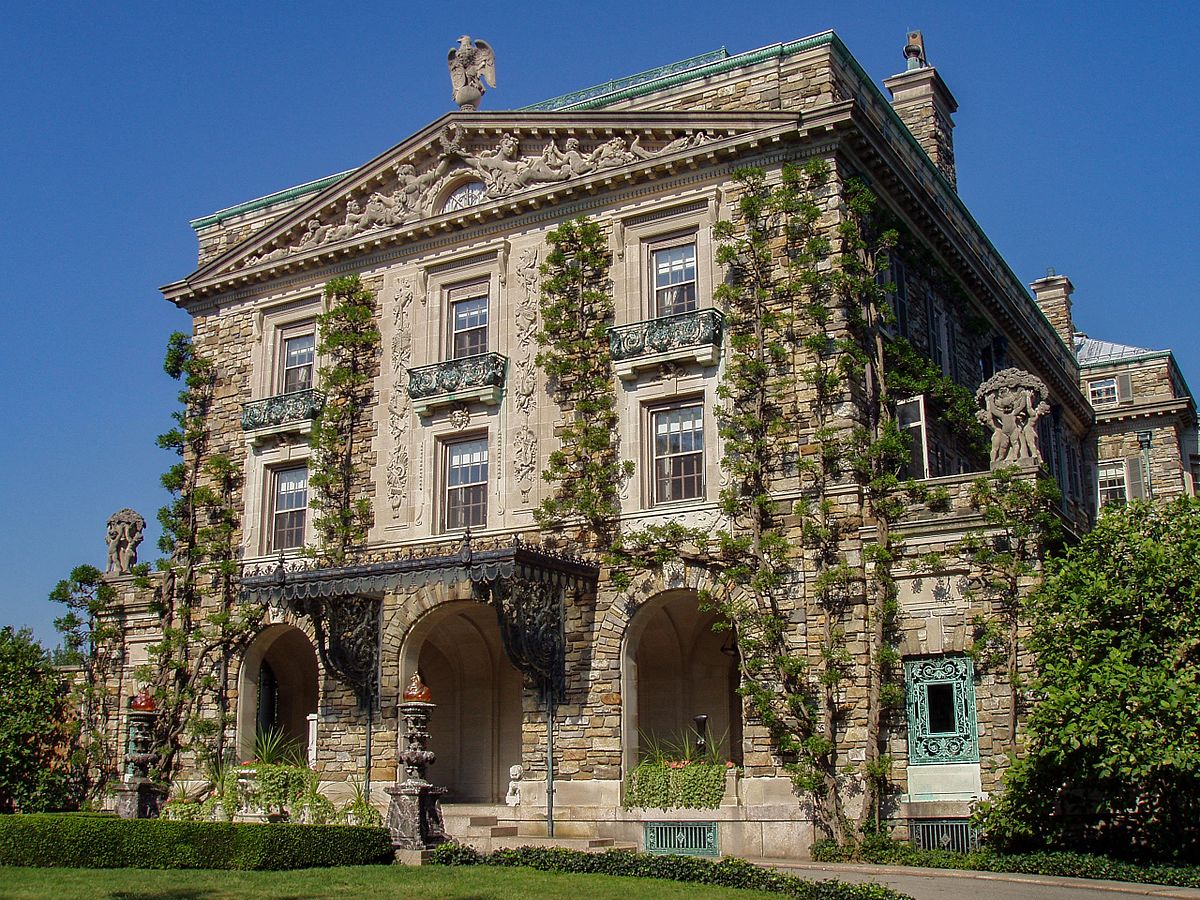 Social Hierarchy Shift
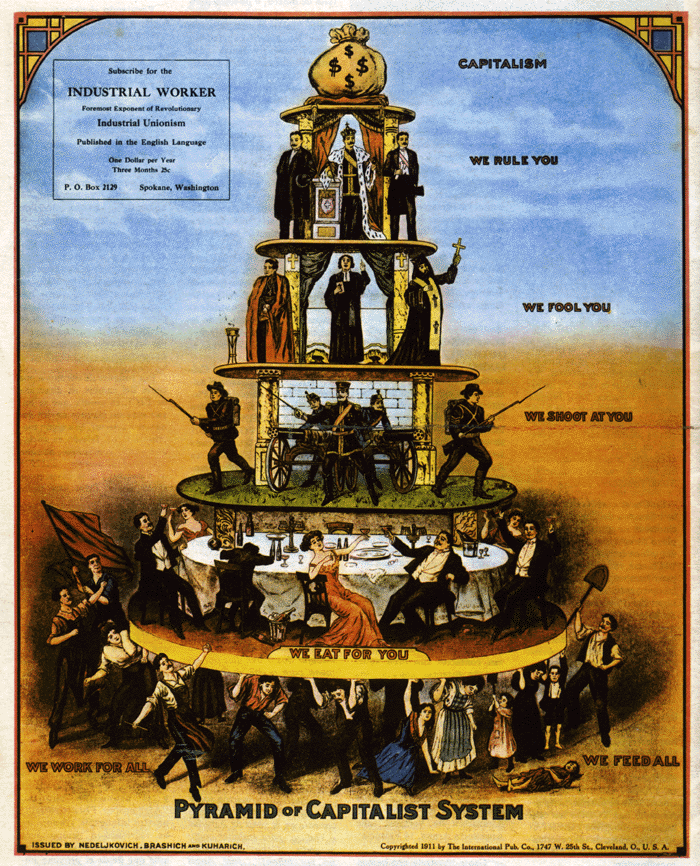 Wealth pyramid:

Factory owners
Engineers, managers, shopkeepers
Urban poor (factory workers)
Rest of class:
General overview of the industrial revolution in the USA
Two specific documents about child labor
Read and answer questions!
Would you rather be in school or rather work on a factory? Why? 

If time, crash course!
Warm up
What were the negative effects of the Industrial Revolution?
Long-term effects: positive things!
The short term effects were pretty bad! But the long term effects were good!
Leisure
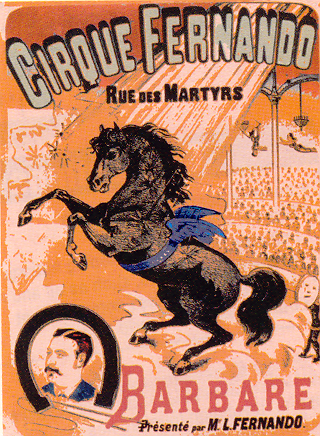 By the 1900s, more money + more free time = more fun!
Disposable income due to minimum wage
Free time due to shortened work day
This leads to a consumer culture in the US
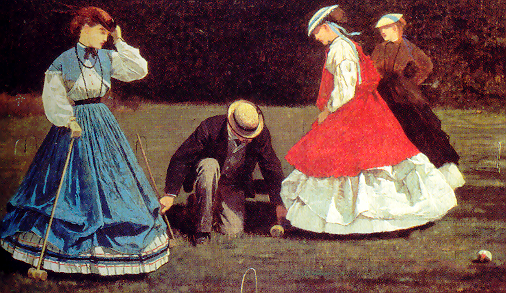 [Speaker Notes: Once they figured out an 8 hour work day and minimum wage, people had disposable income.]
Mass Culture
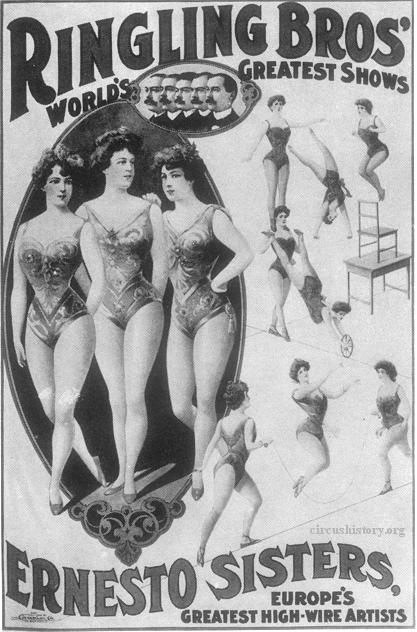 Amusement Parks
Roller coasters and Ferris wheels
Circuses
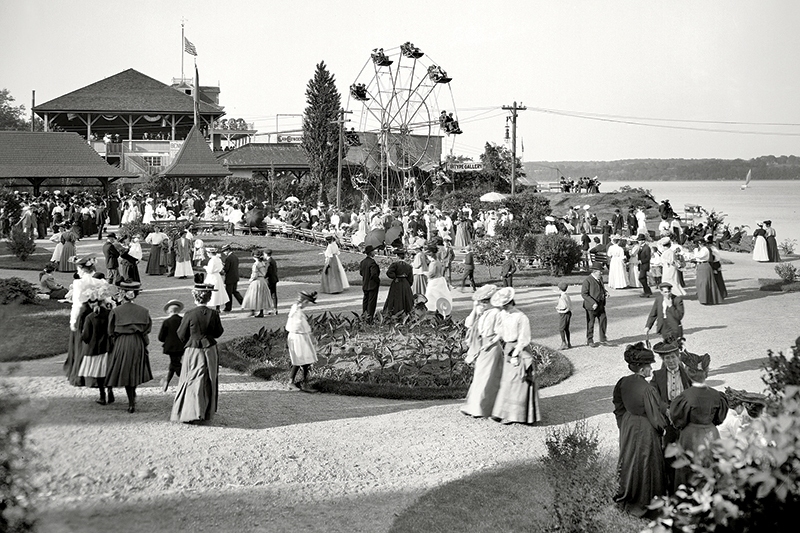 [Speaker Notes: Once they figured out an 8 hour work day and minimum wage, people had disposable income.]
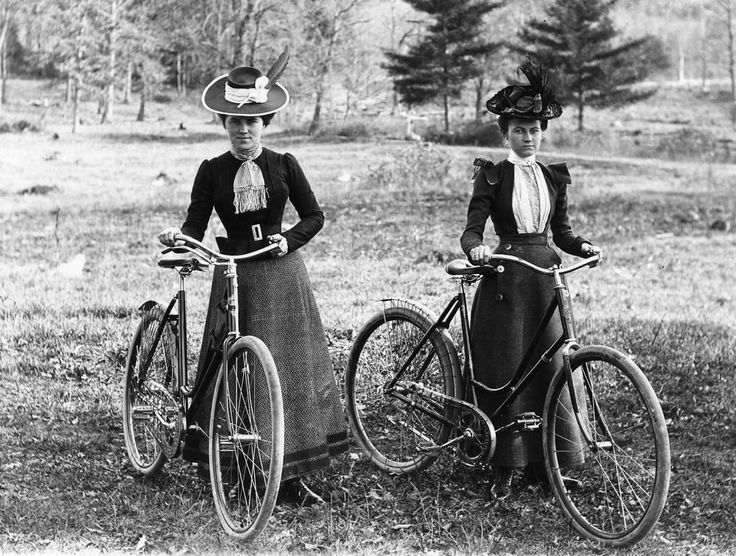 Mass Culture
Bicycles
Led to women wearing ‘split skirts’ on a regular basis! 
“I think bicycling has done more to emancipate women than anything else in the world. … it gives women a feeling of freedom and self-reliance.” – Susan B. Anthony
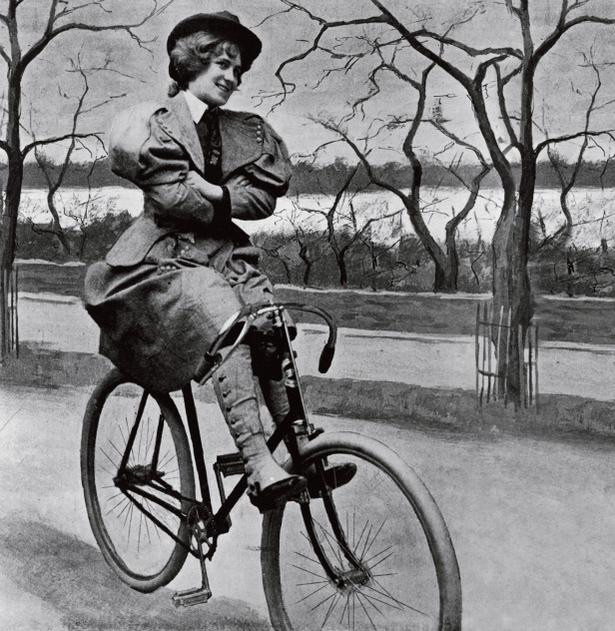 [Speaker Notes: Once they figured out an 8 hour work day and minimum wage, people had disposable income.]
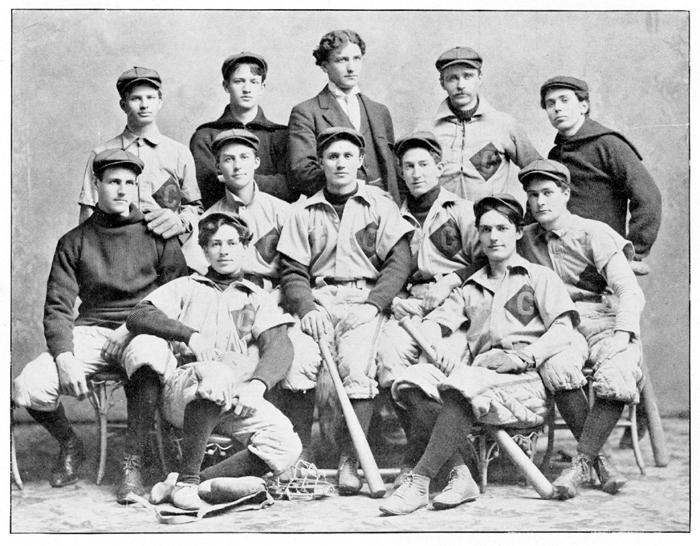 Mass Culture
Spectator sports – baseball, boxing, football
Operas, theaters, museums
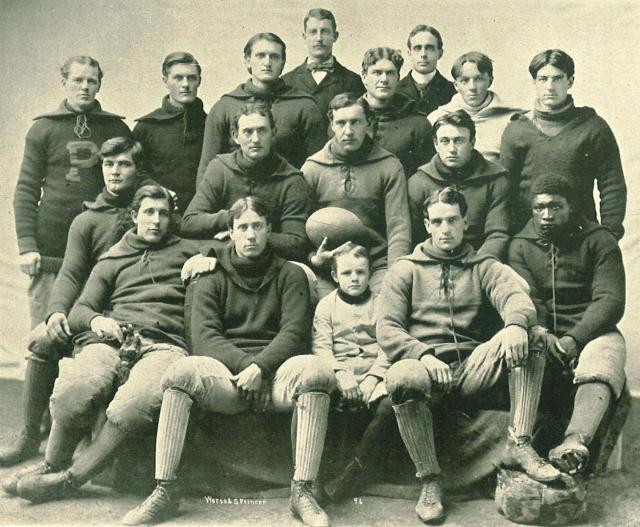 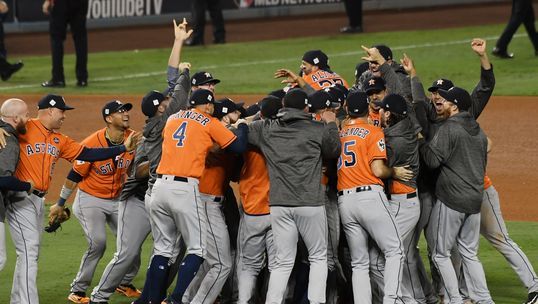 [Speaker Notes: Once they figured out an 8 hour work day and minimum wage, people had disposable income.]
Mass Culture
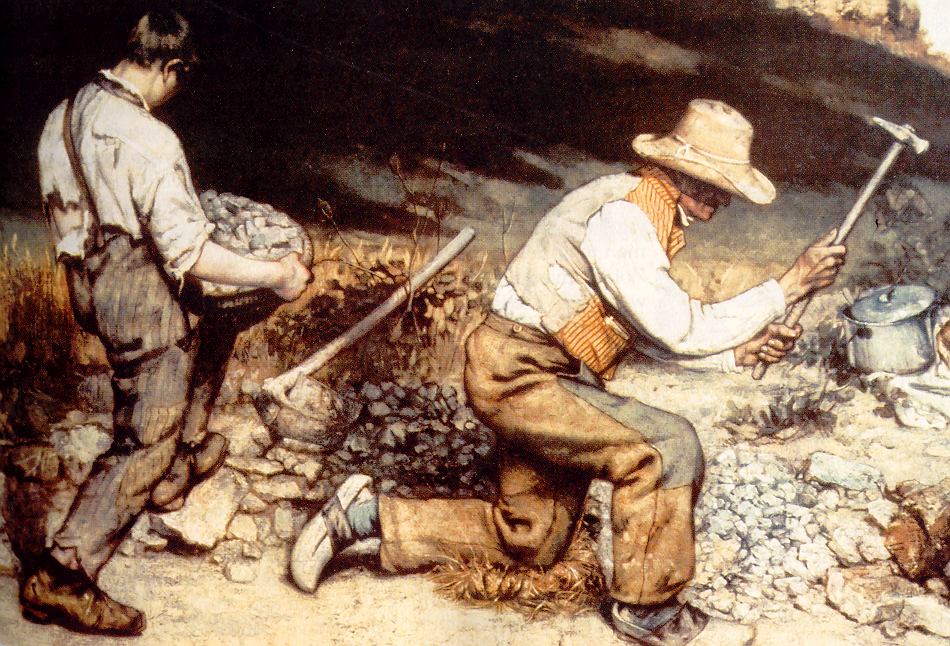 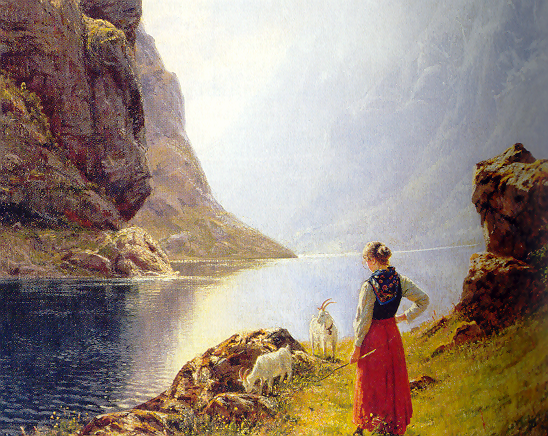 Realism and Romanticism in artwork 
Art schools
Mass Culture
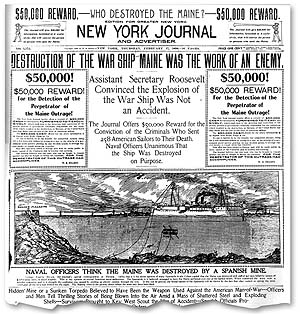 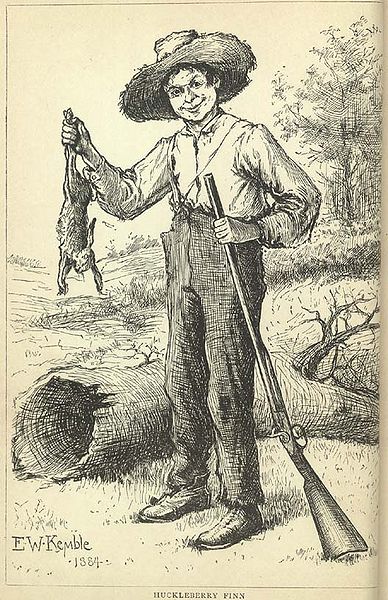 Newspapers – Joseph Pulitzer; William Randolph Hearst
Fiction – Mark Twain
Mass Culture
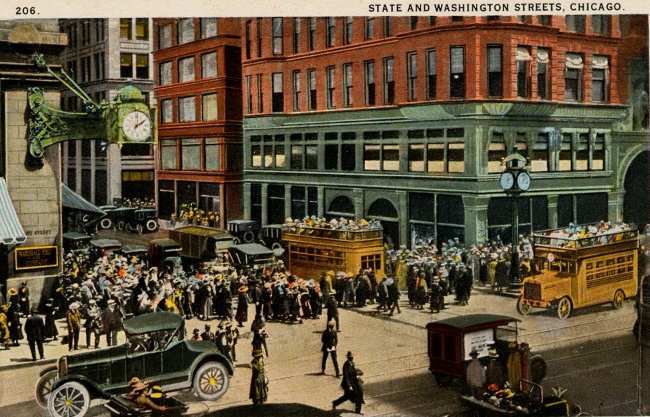 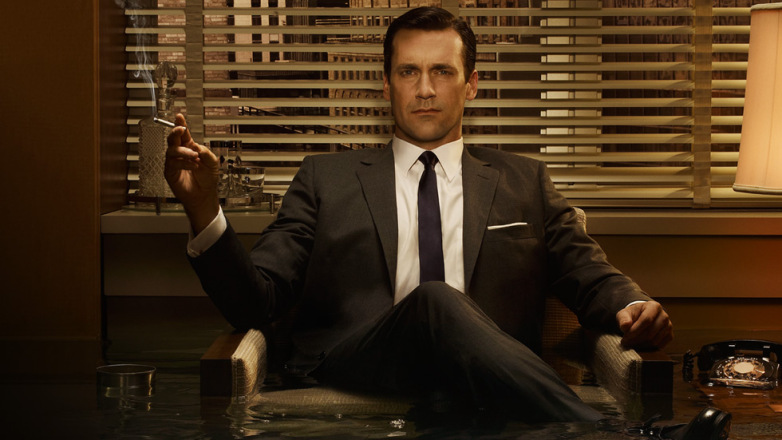 Shopping centers, malls, and chain stores
Advertising
Public Education
By 1895, most states passed laws requiring 12 to 16 weeks annually of school attendance for students aged 8-14
High schools 
Colleges and universities
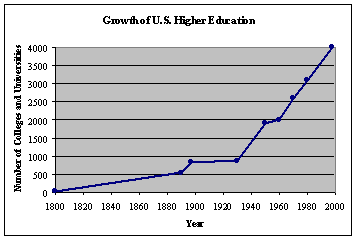 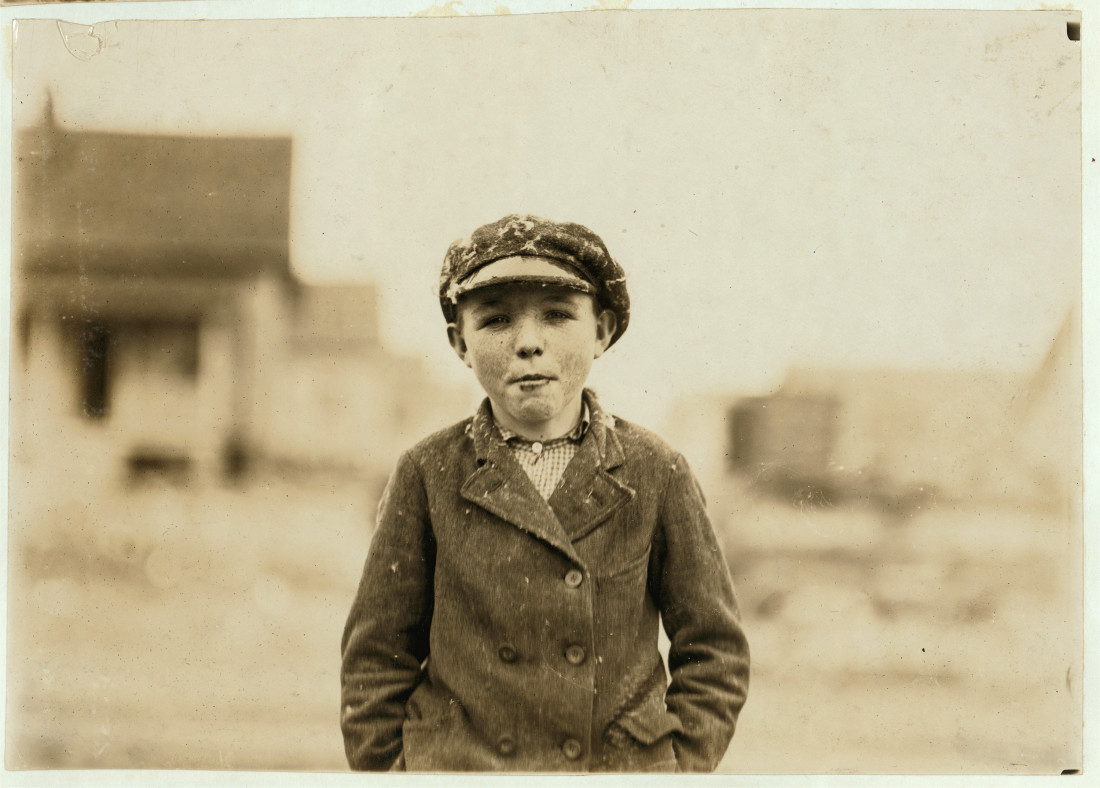 New Technology
Airplanes
More advanced printers
Skyscrapers
Transit
Photography
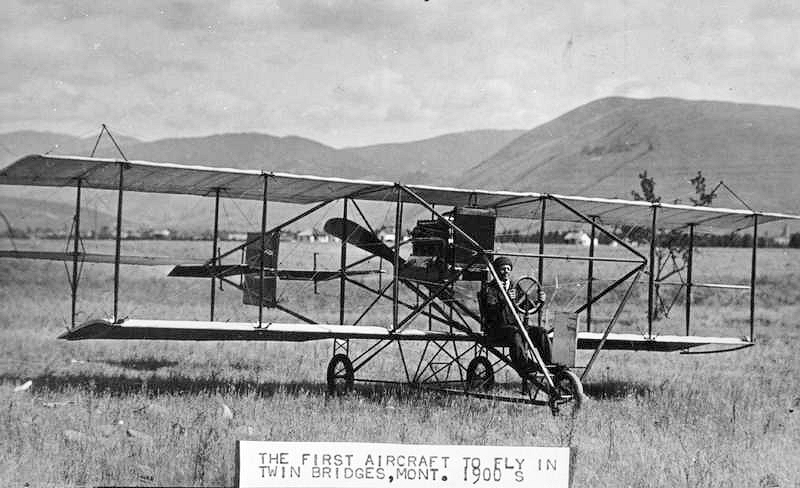 Health & Welfare
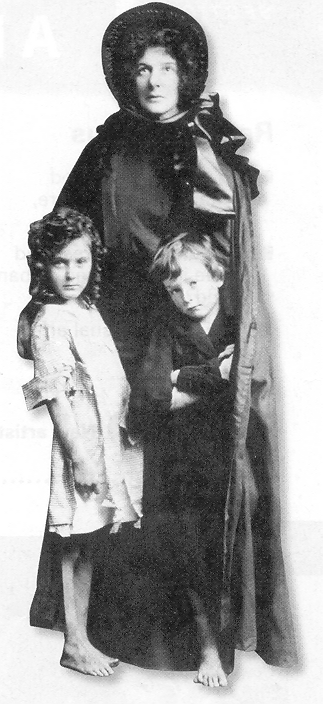 Smallpox vaccine
Penicillin
Antiseptics
Salvation 
	Army
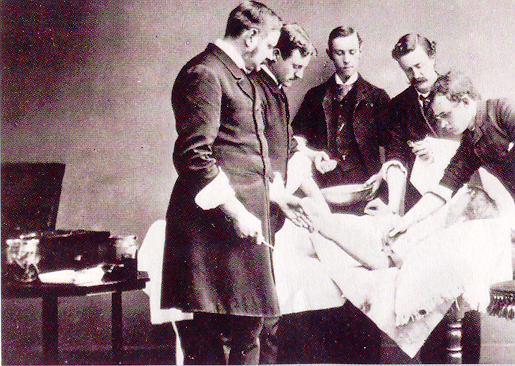 Agenda – 9/18
Sweatshops!?!?!?

Two different perspectives


HW: read about immigration!
Warm up
Do “sweatshops” exist still today?
a factory or workshop, especially in the clothing industry, where manual workers are employed at very low wages for long hours and under poor conditions.
Warm up
Why do “sweatshops” exist still today?
a factory or workshop, especially in the clothing industry, where manual workers are employed at very low wages for long hours and under poor conditions.
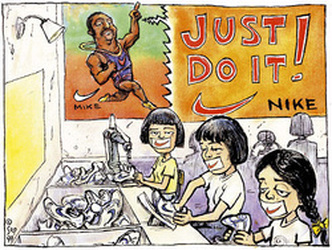 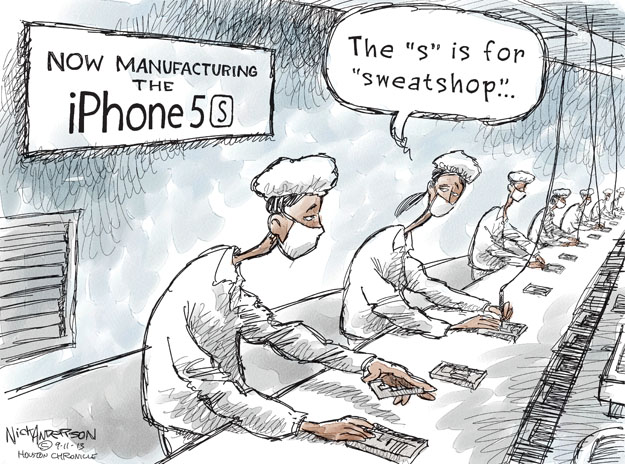 QUICK DISCUSSION
How did people respond to the changes and abuses of the Industrial Revolution?
How would you respond if you were in those situations?
How did people respond to the changes and abuses of the Industrial Revolution?
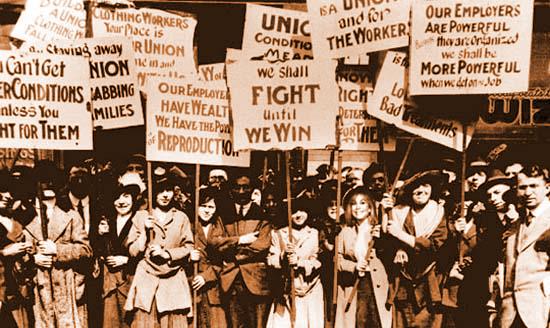 How did people respond to the changes and abuses of the Industrial Revolution?
USA passed child labor and women labor laws
Reformers regulated living and working conditions
Workers formed unions
How did people respond to the changes and abuses of the Industrial Revolution?
Unions:
Workers join together to fight against injustices and wrongs
Strikes and protests


Does this exist in the West?
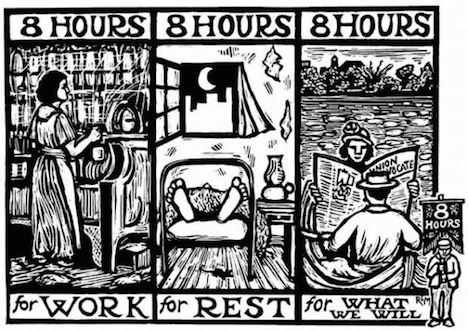 How did people respond to the changes and abuses of the Industrial Revolution?
Unions:
American Federation of Labor (AFL)
Strikes allowed them to win shorter workweeks and higher wages
Industrial Workers of the World (IWW)
Socialist organization – share the wealth; take away riches from the factory owners
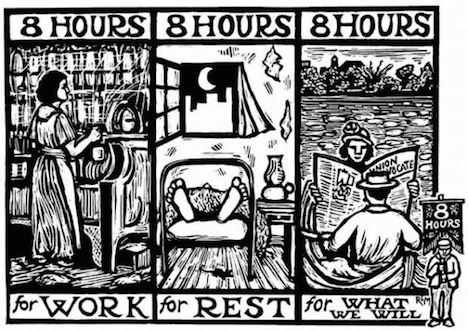 How did people respond to the changes and abuses of the Industrial Revolution?
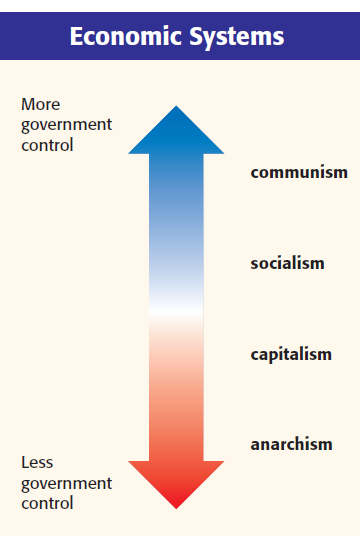 Growing gap between rich and poor made people mad
New economic philosophies
Socialism and communism
Government controls and plans the economy
LONG-TERM EFFECTS
ENOUGH DEPRESSING STUFF; LET’S DISCUSS HAPPY IMPACTS
Leisure
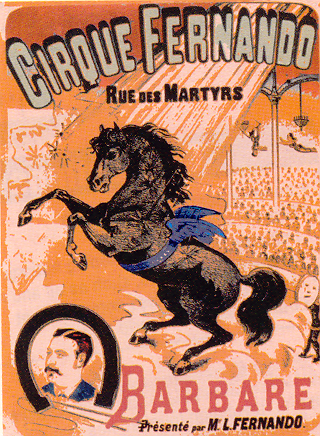 By the 1900s, more money + more free time = more fun!
Disposable income due to minimum wage
Free time due to shortened work day
This leads to a consumer culture in the US
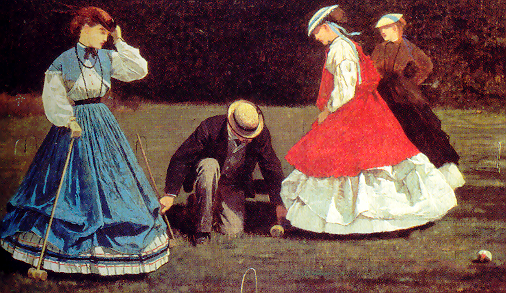 [Speaker Notes: Once they figured out an 8 hour work day and minimum wage, people had disposable income.]
Mass Culture
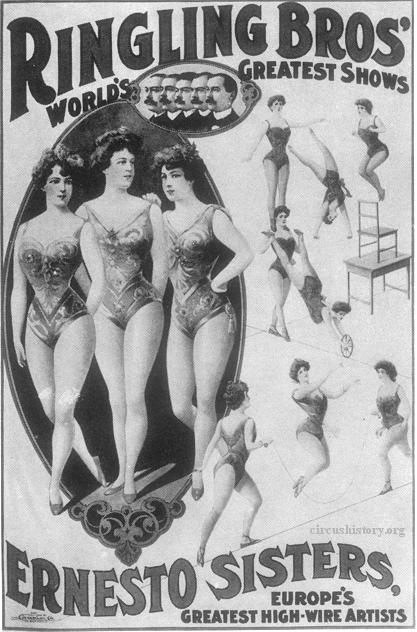 Amusement Parks
Roller coasters and Ferris wheels
Circuses
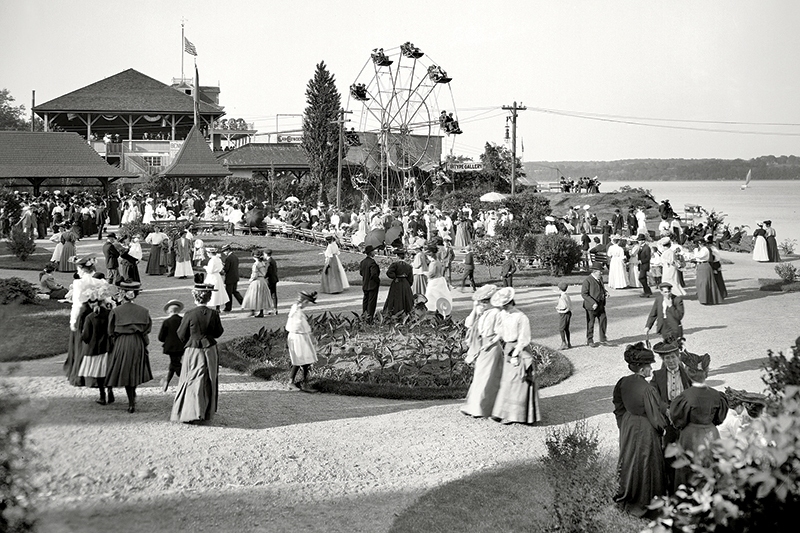 [Speaker Notes: Once they figured out an 8 hour work day and minimum wage, people had disposable income.]
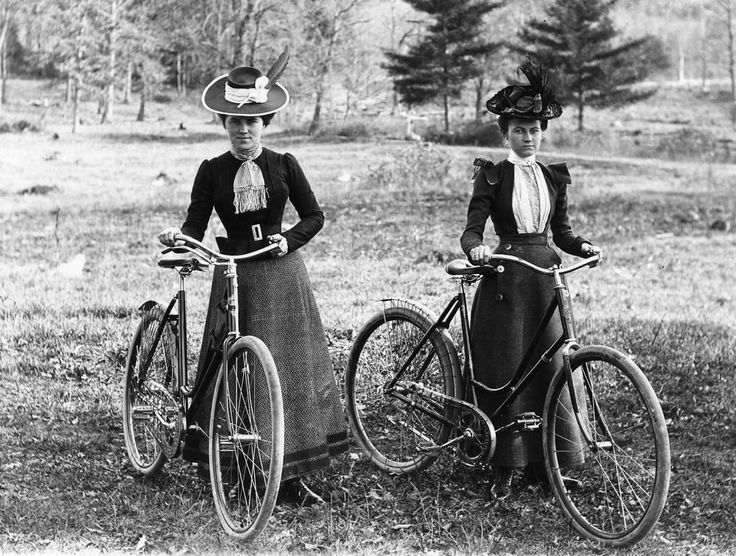 Mass Culture
Bicycles
Led to women wearing ‘split skirts’ on a regular basis! 
“I think bicycling has done more to emancipate women than anything else in the world. … it gives women a feeling of freedom and self-reliance.” – Susan B. Anthony
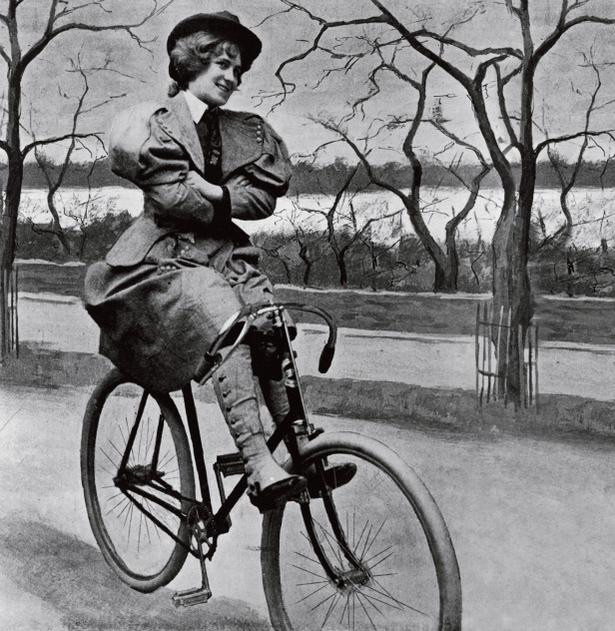 [Speaker Notes: Once they figured out an 8 hour work day and minimum wage, people had disposable income.]
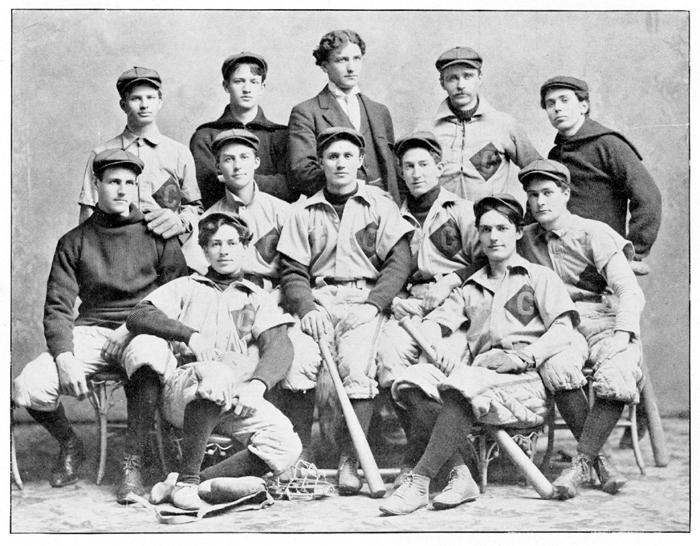 Mass Culture
Spectator sports – baseball, boxing, football
Operas, theaters, museums
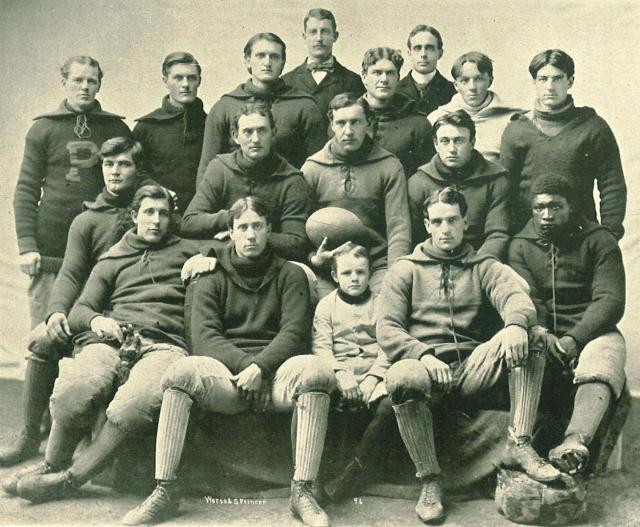 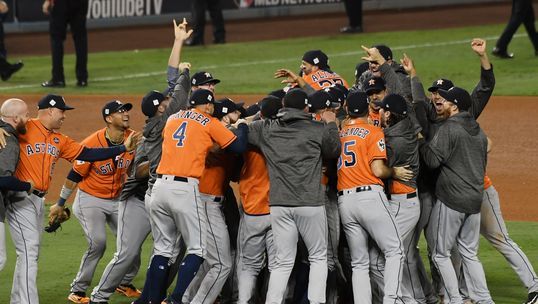 [Speaker Notes: Once they figured out an 8 hour work day and minimum wage, people had disposable income.]
Mass Culture
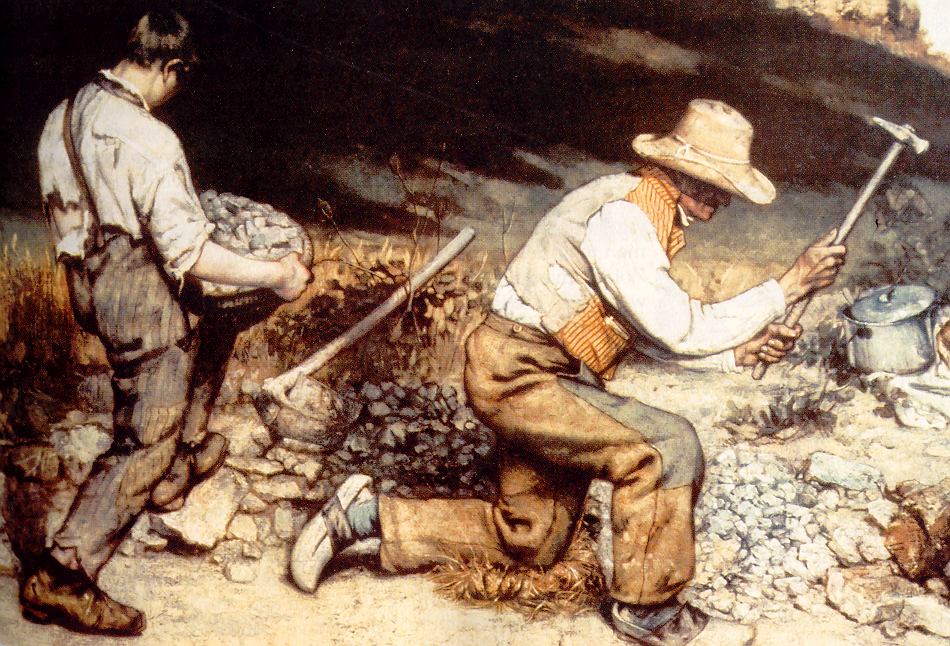 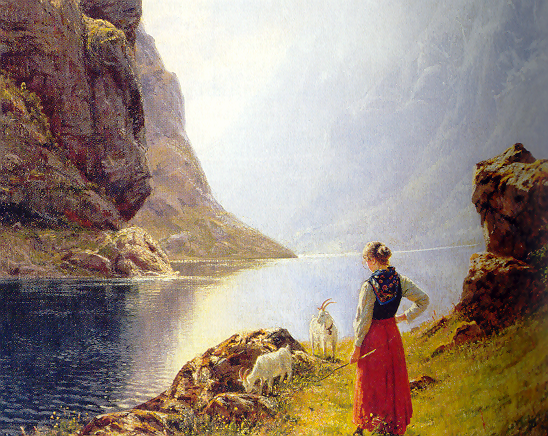 Realism and Romanticism in artwork 
Art schools
Mass Culture
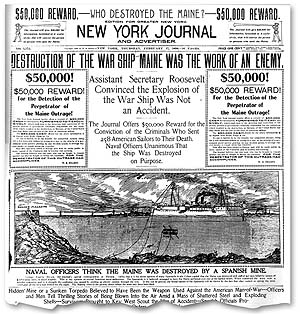 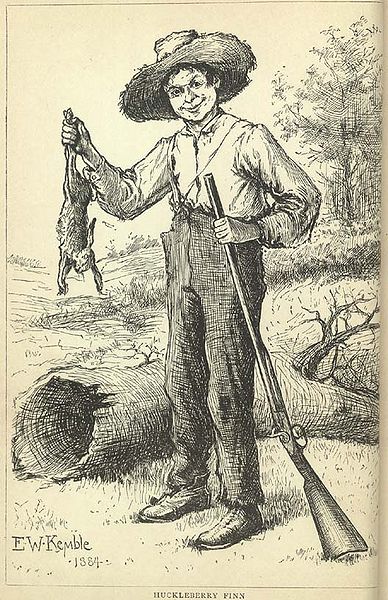 Newspapers – Joseph Pulitzer; William Randolph Hearst
Fiction – Mark Twain
Mass Culture
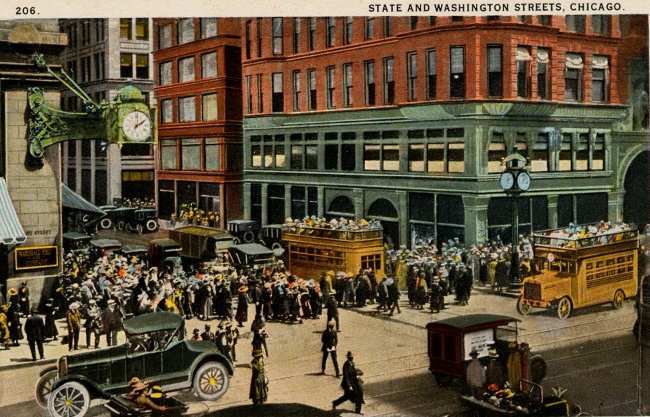 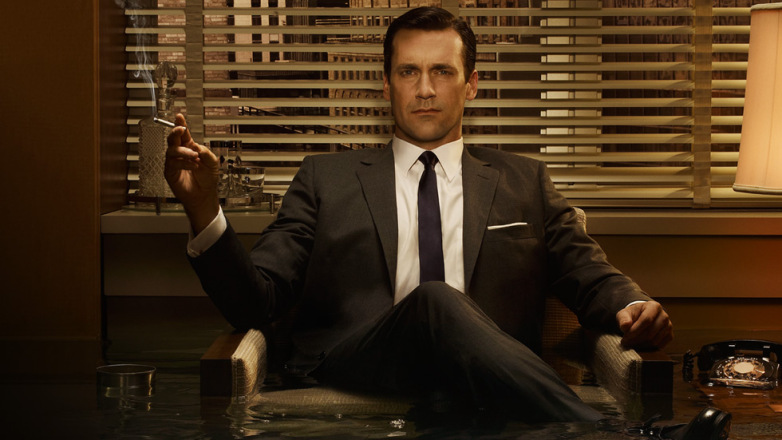 Shopping centers, malls, and chain stores
Advertising
Public Education
By 1895, most states passed laws requiring 12 to 16 weeks annually of school attendance for students aged 8-14
High schools 
Colleges and universities
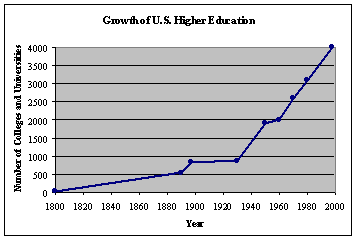 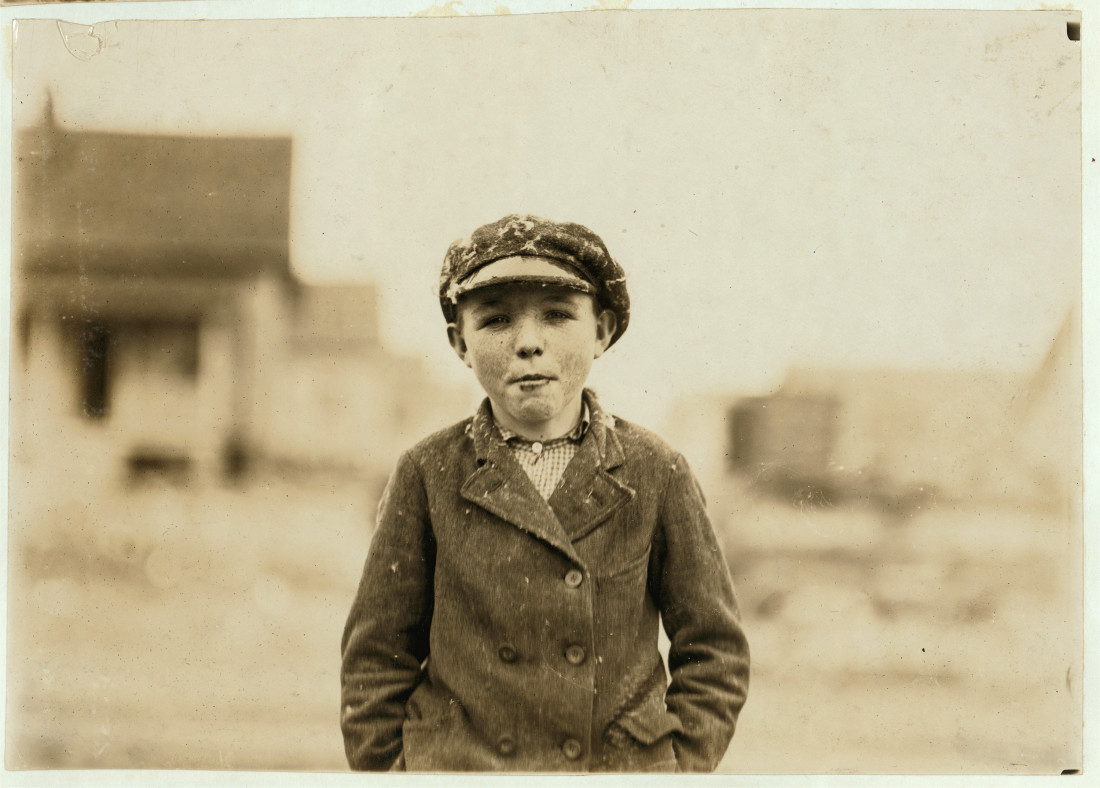 New Technology
Airplanes
More advanced printers
Skyscrapers
Transit
Photography
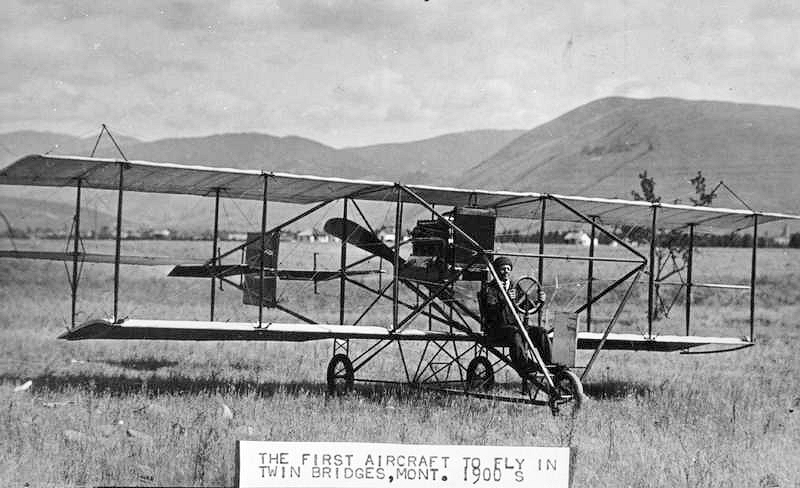 Health & Welfare
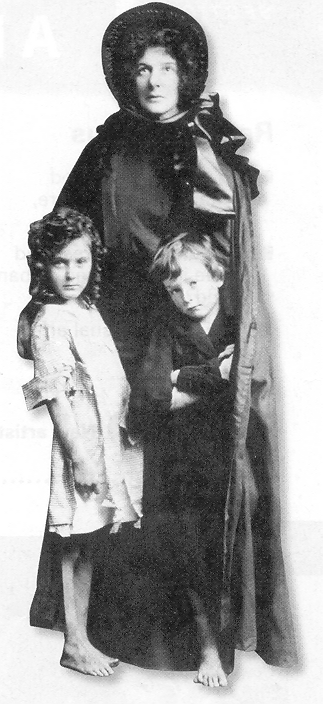 Smallpox vaccine
Penicillin
Antiseptics
Salvation 
	Army
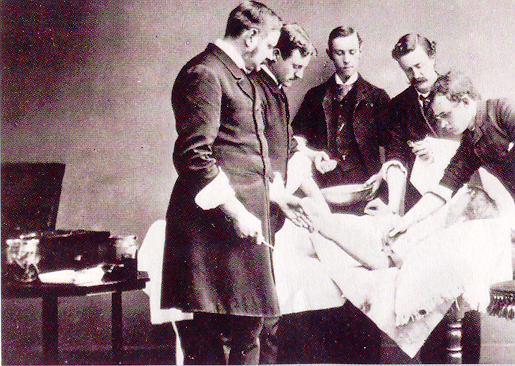 Immigration to the United States
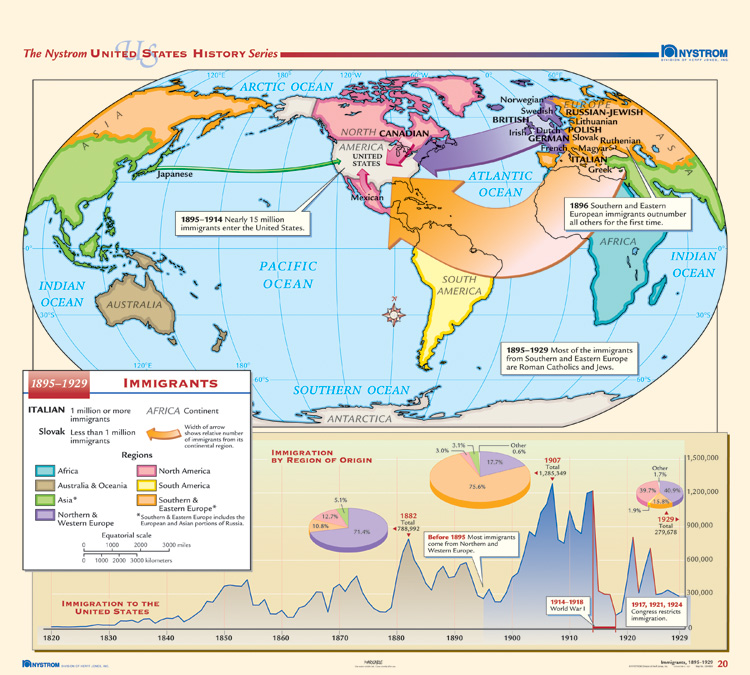 Reflection Questions
What social, economic, and environmental changes occurred as the US industrialized? 
Make a thinking map!
Reflection Questions
Denver is experiencing rapid urbanization. What are some similarities that you experienced in the game that you see presently in Denver? What is different?
Short Answer Questions
“Identify and explain ONE effect of the Industrial Revolution.” 

ACE
Answer. Cite. Explain.
** when I say “cite,” I don’t mean cite a textbook. I mean provide evidence. But ACE is way cooler than APE.  
Sentence stems!
“One environmental effect of industrialization was _____. For example, _____. This was an effect because _____.”
PEEL
Point. Evidence. Explain. Link back to prompt.
Closure
Respond to one of the two prompts. Your response should be at least a five-sentence paragraph.
Do you think we’re undergoing a new revolution? 
What would it be called? 
How will it impact society? 
What will history books write about your generation?
Did the Industrial Revolution have more positive or negative consequences?
Were the short-term atrocities negated by the long-term impacts?